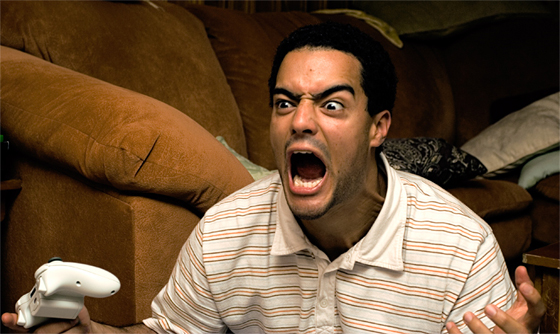 [Speaker Notes: PETER]
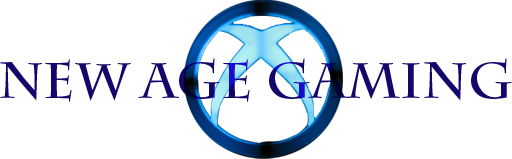 Peter Deckers
Rhahjni Reid 
Grade 12
18 & 16
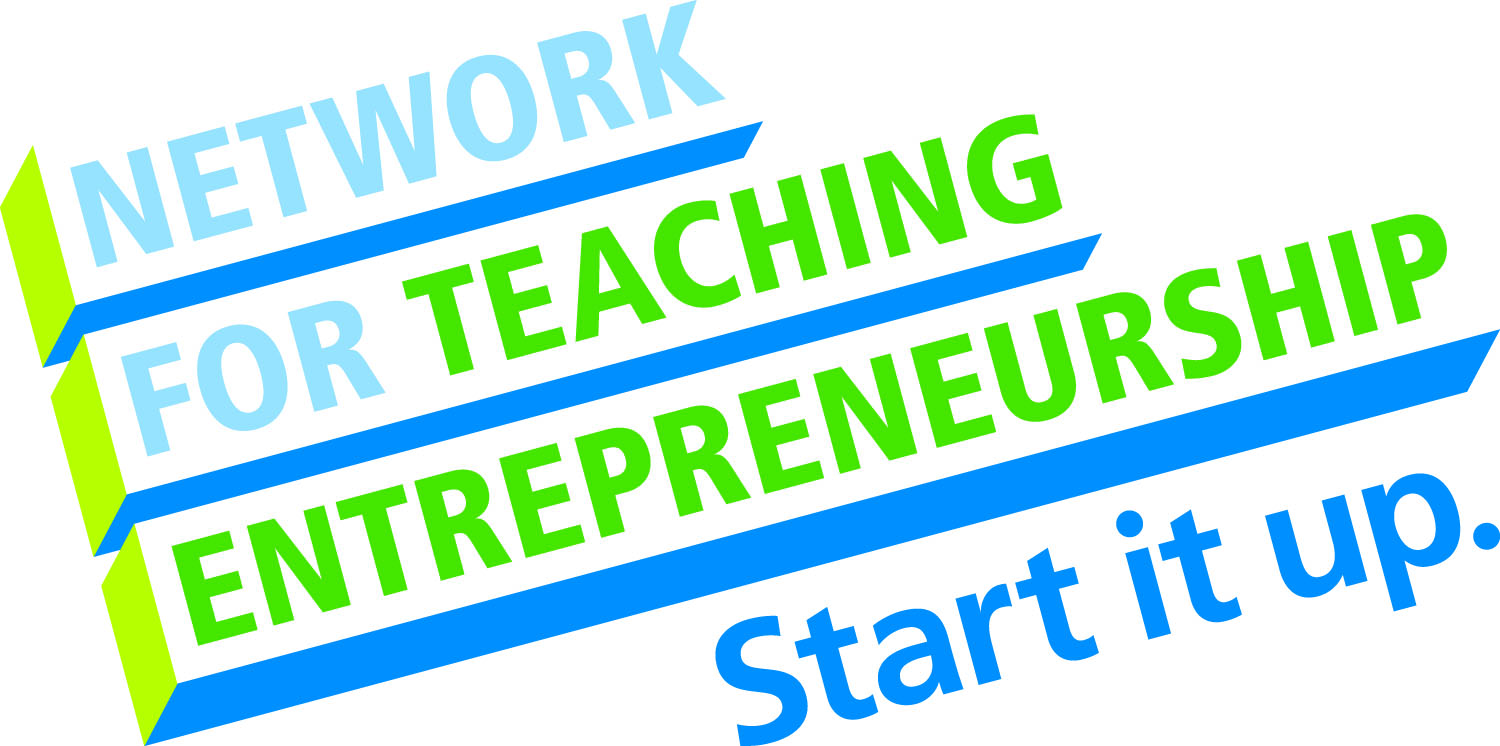 2
[Speaker Notes: BOTH]
Mission Statement
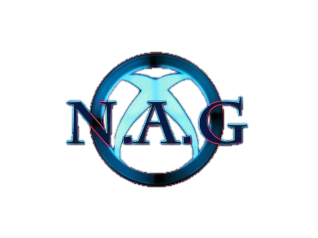 Opportunity 
New Age Gaming provides the opportunity for hesitant gamers who would like to fully preview games and systems before committing to a sale.
Mission Statement 
Our business will strive to provide our customers with a chance to be completely satisfied with their purchase with unrestricted access to games and the opportunity to socialize with their peers.
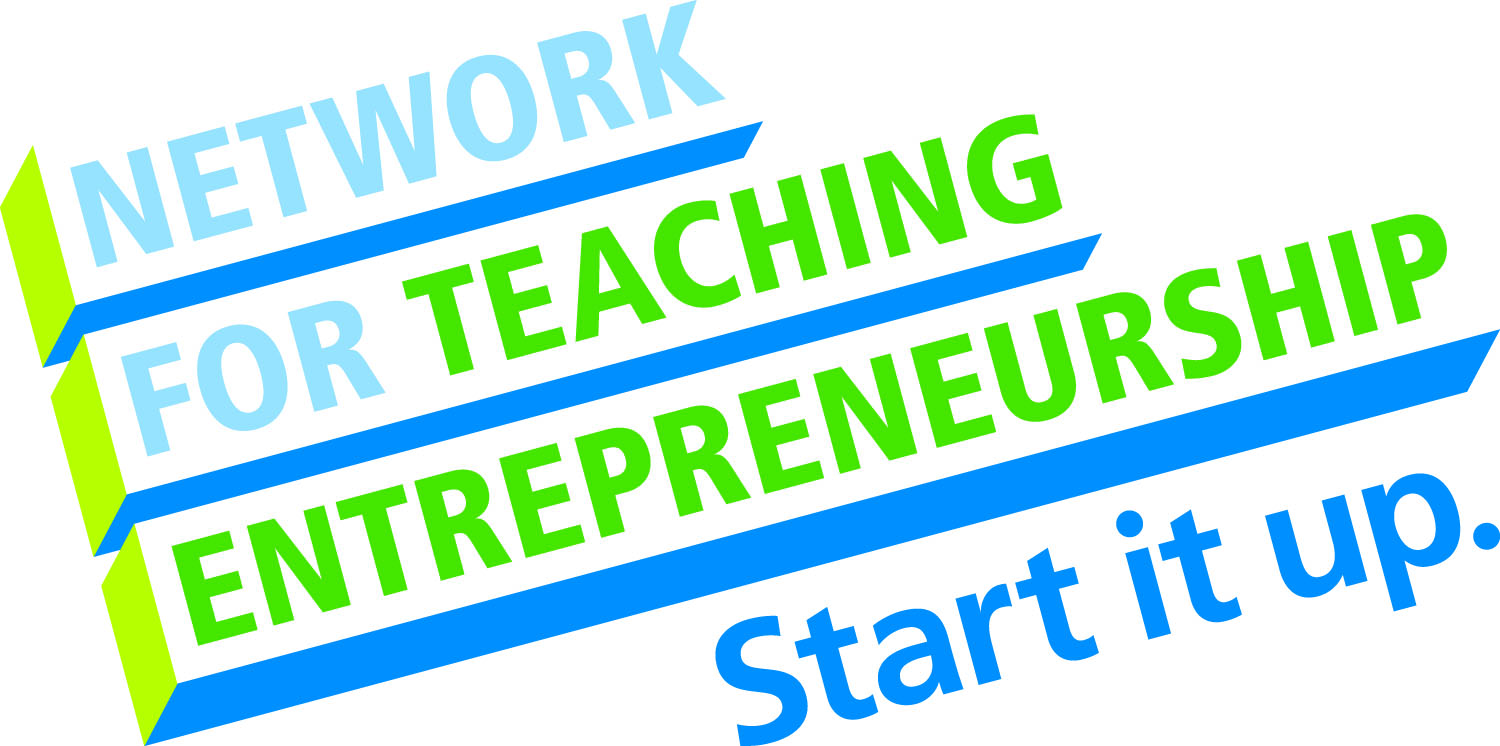 3
[Speaker Notes: RAJ 
N.a.g gives hesitant gamers the opportunity to fully preview both games and consoles before committing to a final sale. As a business we will strive  to make sure that customers are completely sure about a product when and if they make a purchase.]
Business Profile
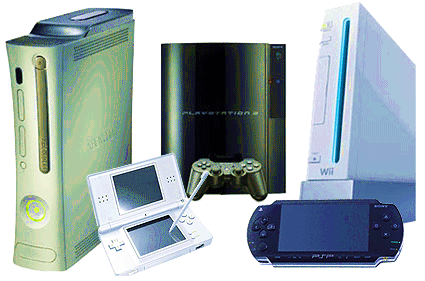 Type of Business 
Service
Our business allows customers to preview a range of systems or games before purchase so that they are fully satisfied with the final product
We believe that our customers will be pleased knowing they can make informed purchases before actually buying the game
Legal Structure 
Partnership
We selected this because we can split the start up costs and operating responsibilities
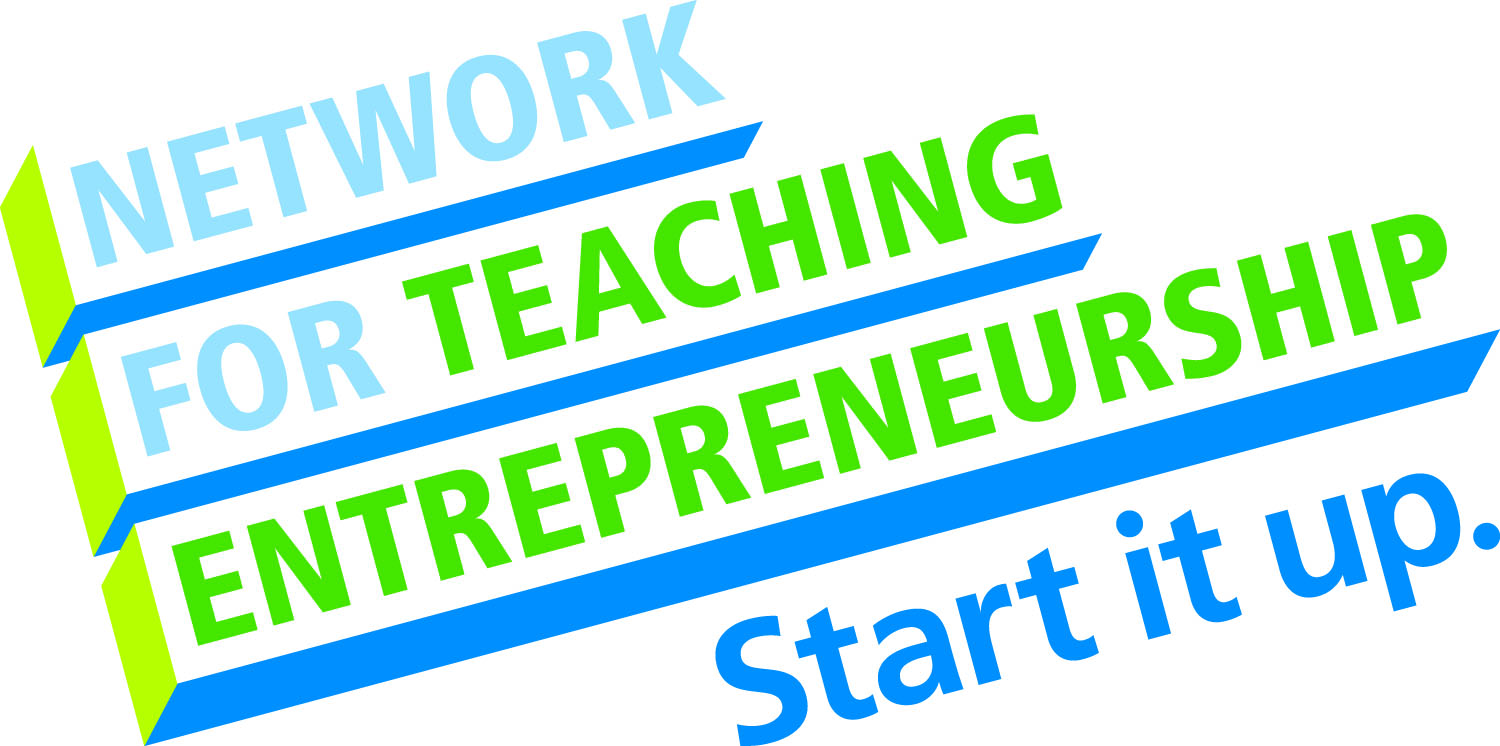 4
[Speaker Notes: RAJ
New age gamingu is service business because of the fact that we provide our customers with an immediate experience. We chose (the legal structure of) a partnership because we feel we can share both the financial aspects of owning a business and the responsibility it takes to operate one.]
Qualifications
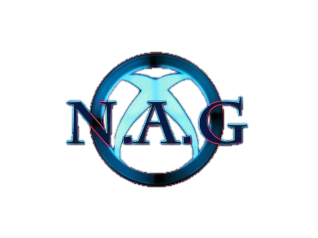 We both own video game systems

 We both have taken a Marketing and Entrepreneurship class

 20 years of combined game experience
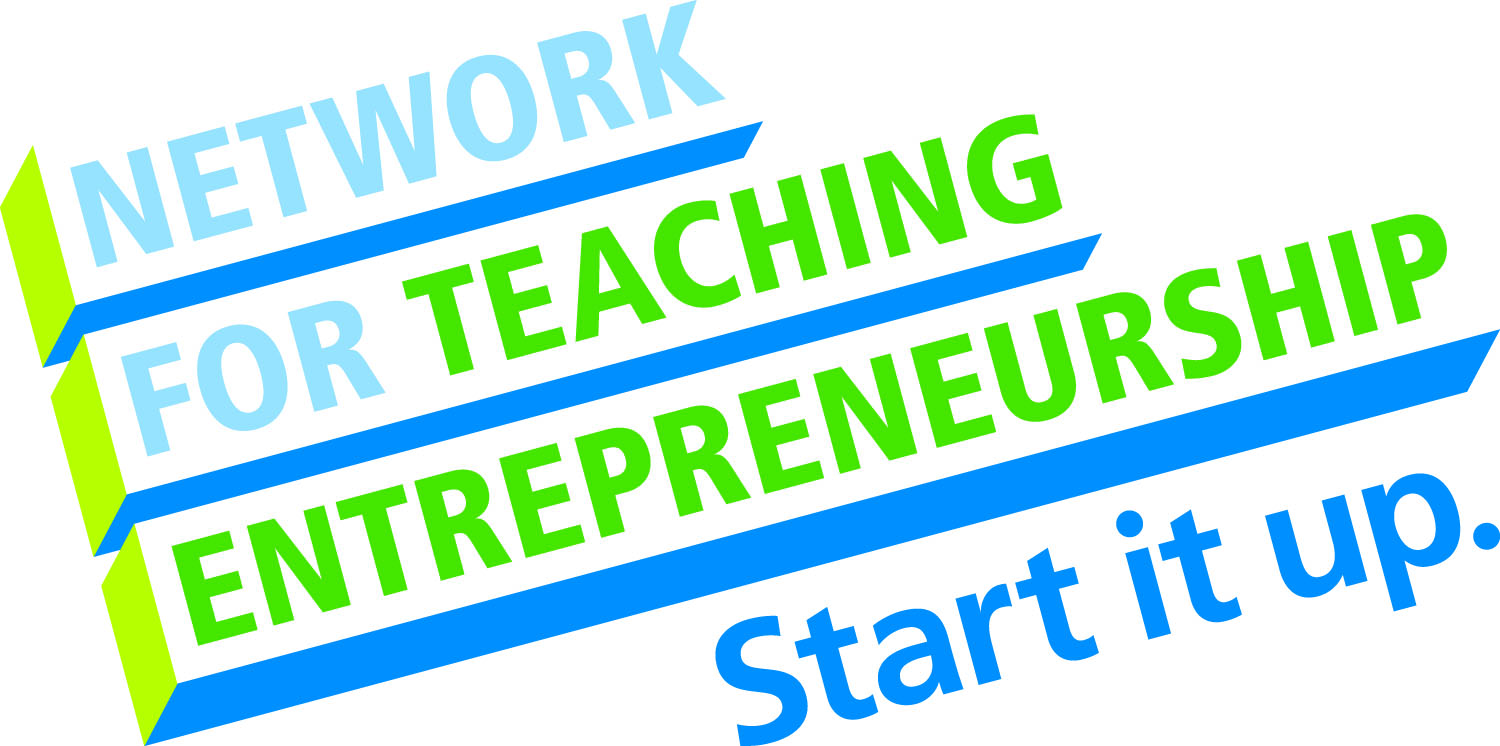 5
[Speaker Notes: PETER
 
As partners, we have 20 years of combined game exp., both have taken a m& e class, and have both owned our own video games. These factors lead us to believe that we are qualified to run this bsuiness.]
Consumer Profile
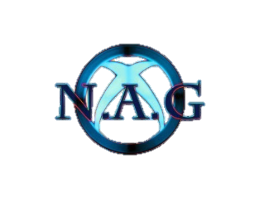 By Location
Avon, CT and surrounding areas

By Population
 Video Game consumers, ages 15 – 25
 Console owners

By Personality/ Behavior
Gamers, enjoy playing video games
 Enjoy playing with friends

By Income
 Gamers with discretionary income
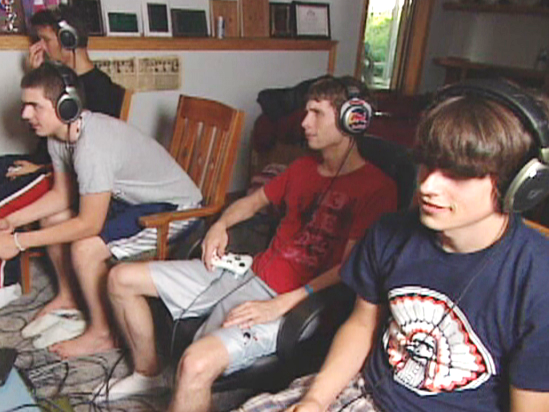 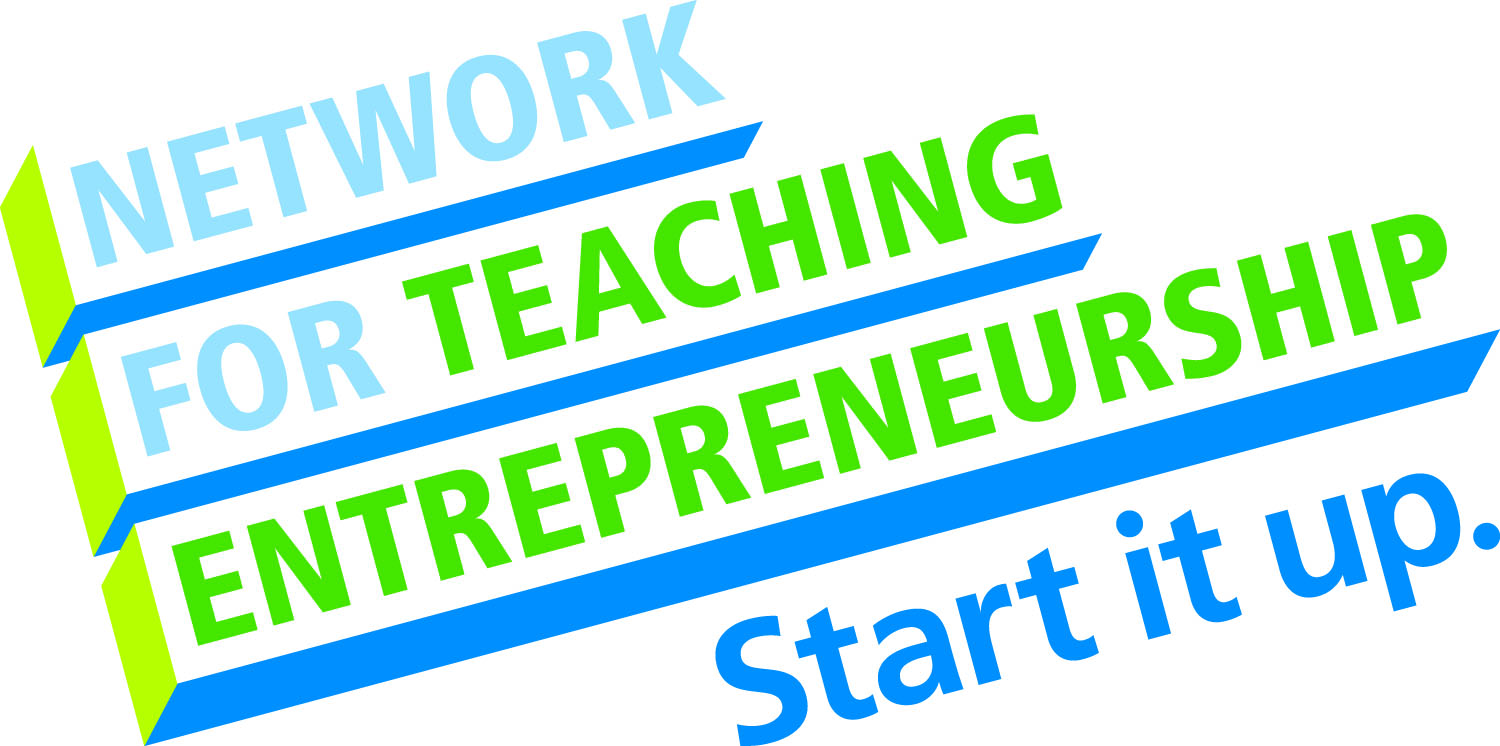 6
[Speaker Notes: PETER
New age gaming targets gamers with a discretionary income ages 15-25 located in avon ct and surrounding areas who enjoy playing video games either alone or with friends,]
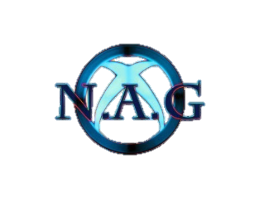 Competitive Advantage
Gamefly.com
GameStop
New Age
Gaming
Factors
Quality of 
Product//Service
Good
Good
Excellent
Price
Good
Excellent
Excellent
Location
Online
Nationwide
Avon, CT
Brand/Reputation
Very Good
Very Good
Excellent
Unique Knowledge
No Late Fees
Buy & Trade
Immediate Experience
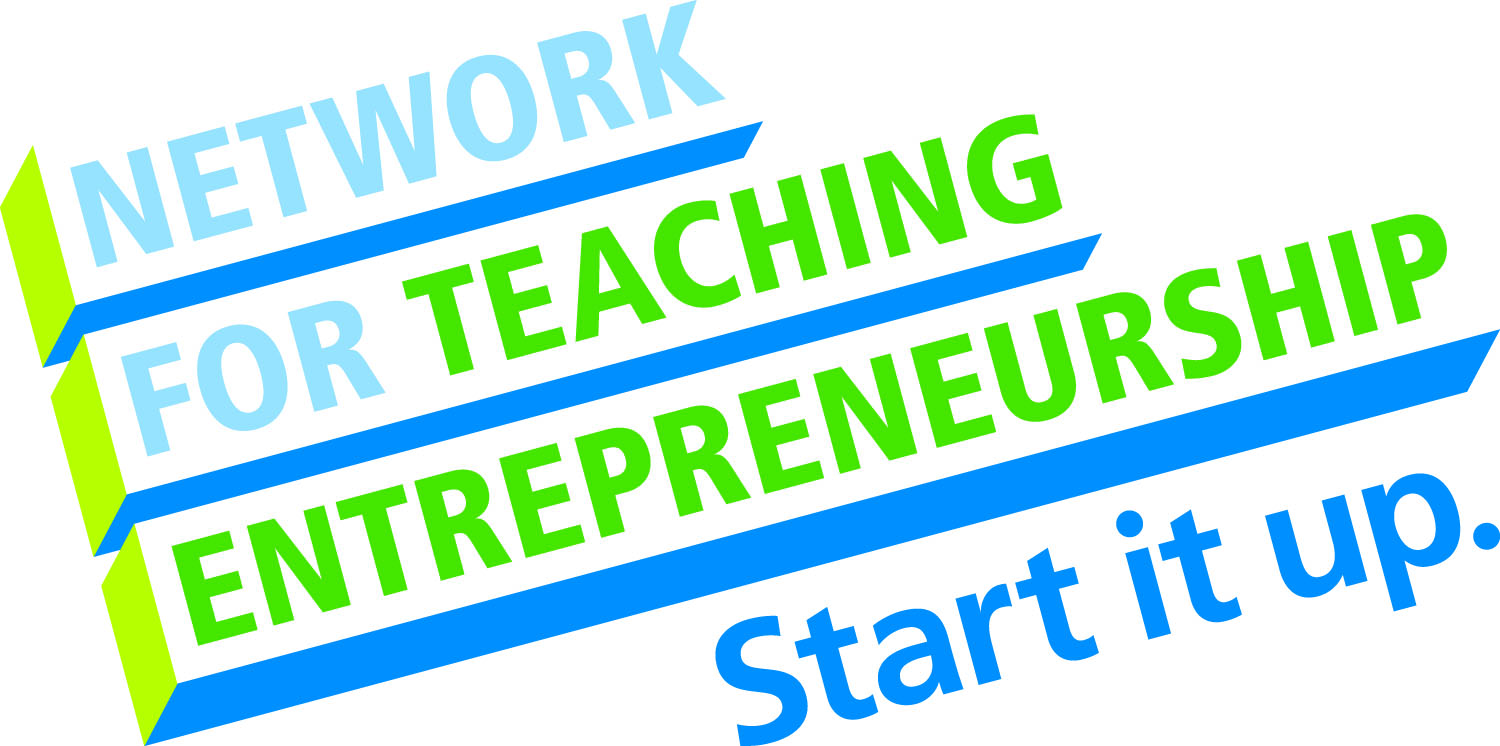 7
[Speaker Notes: RAJ

Our two main competitors gamely.com and gamestop retailers are located nationwide and are well known, however when compared to new age gaming the thing that makes us unique is an immediate experience at an affordable price.]
Marketing Plan
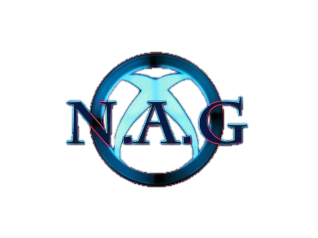 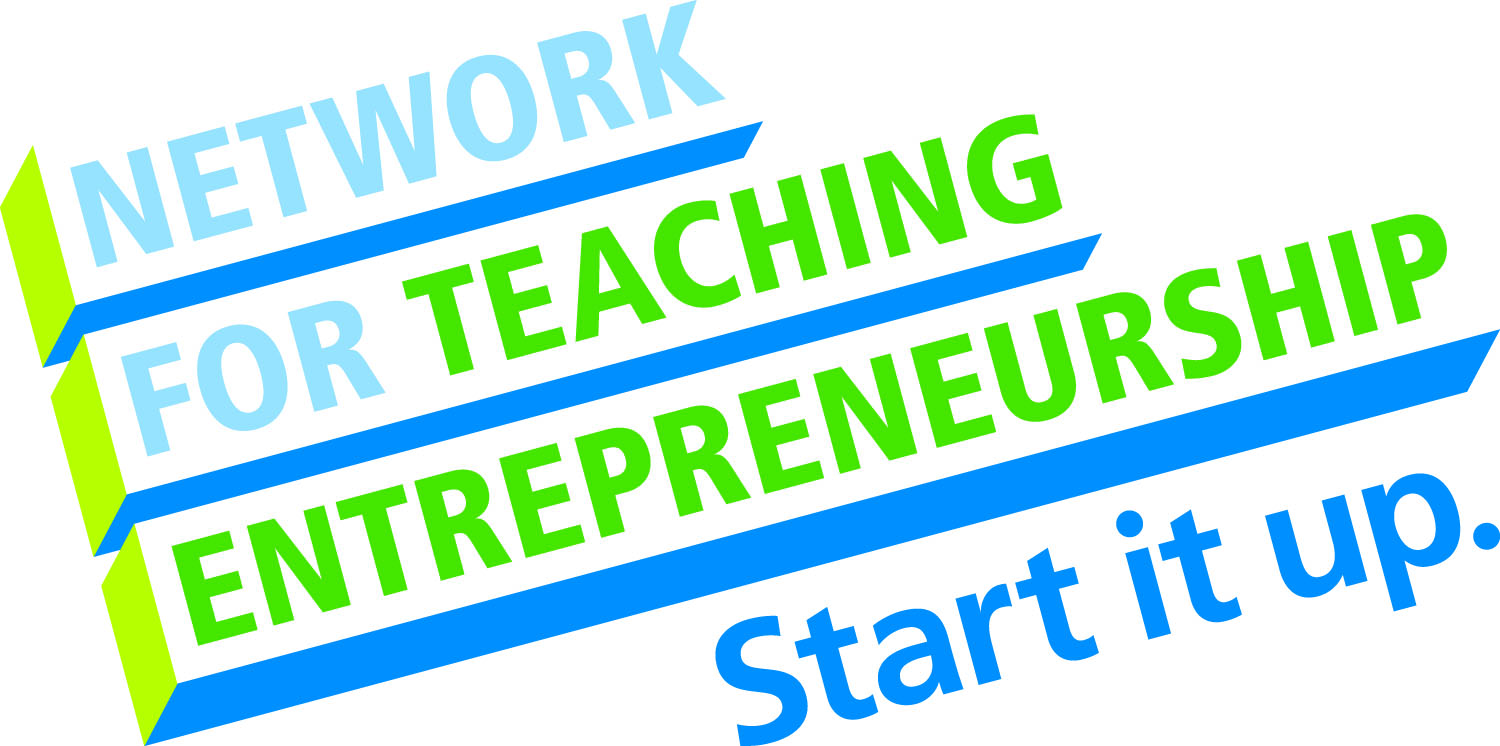 8
[Speaker Notes: RAJ
 again, we are targeting gamers from the age of 15- 25. we plan to promote or business by handing out biz cards and through word of mouth.]
Marketing Plan
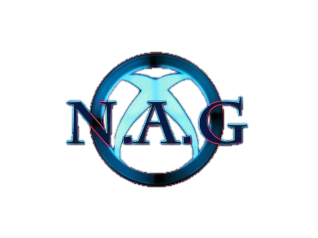 Awareness
Purchase
Retention
Current & Short Term (1 month-6 months)
Provide discounts for long term customers
Gaming tournaments
Coupon Rebate
We will provide excellent service
Comfortable at home Environment
Storefront sign/Grand Opening
Handing out business cards
Host gaming tournaments
 Social/Gaming Networks
Long Term ( 6 months-1 year)
Create ads on gaming websites and channels
Give special events and days that are customized for individual type of gamers
Hope to form friendships with customers, and also make it a favorite hangout
Monthly cost, by phase:
$300.000
$0.00
$32.00
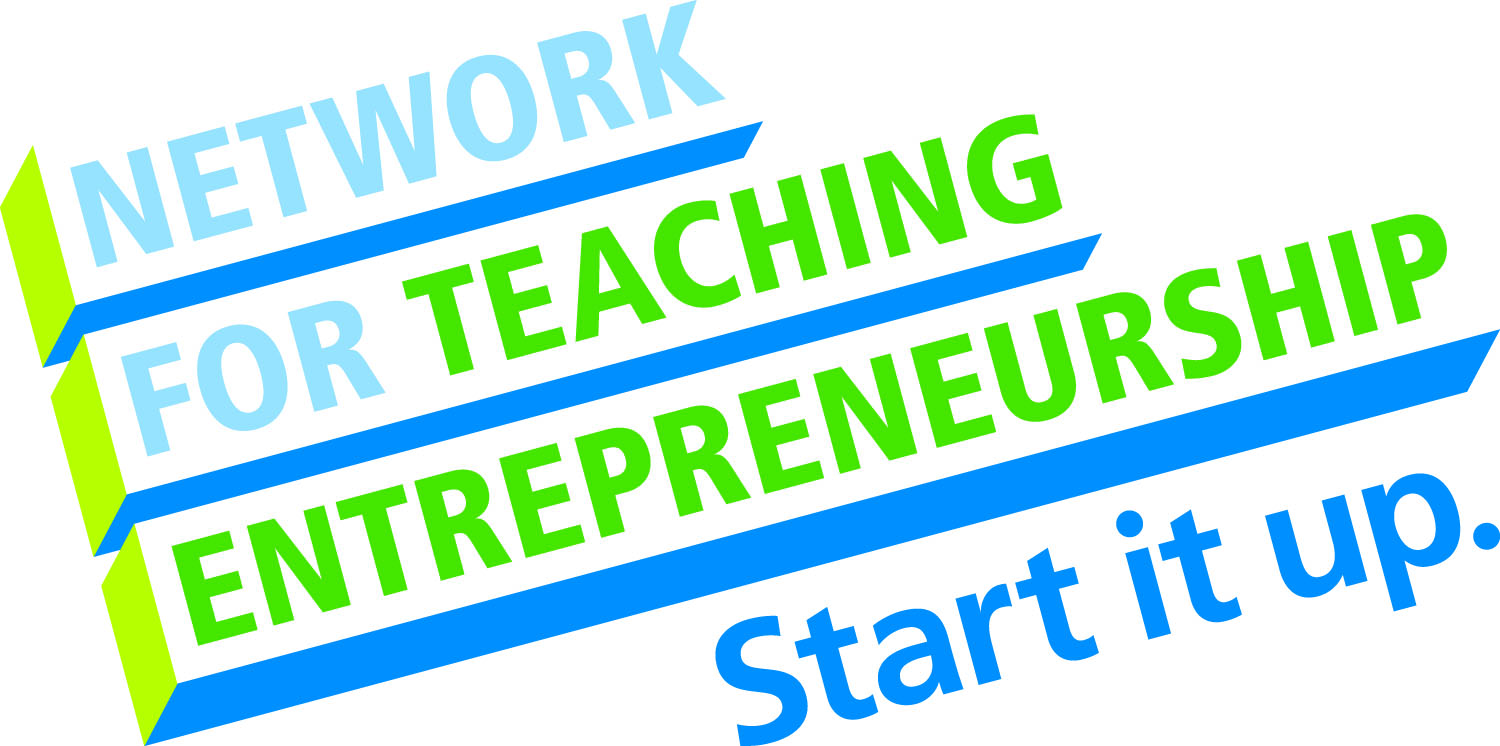 Purchase
Retention
Awareness
9
[Speaker Notes: PETER

We plan to make our customers aware of our biz. through advertising on social and gaming networks, the sign on our storefront and by hosting game turneys. We plan to retain these customers through our coupon rebate and the reoccurrence of our tournaments.]
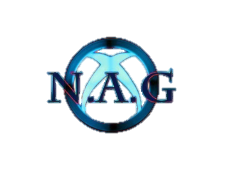 Cost of Materials/Direct Labor
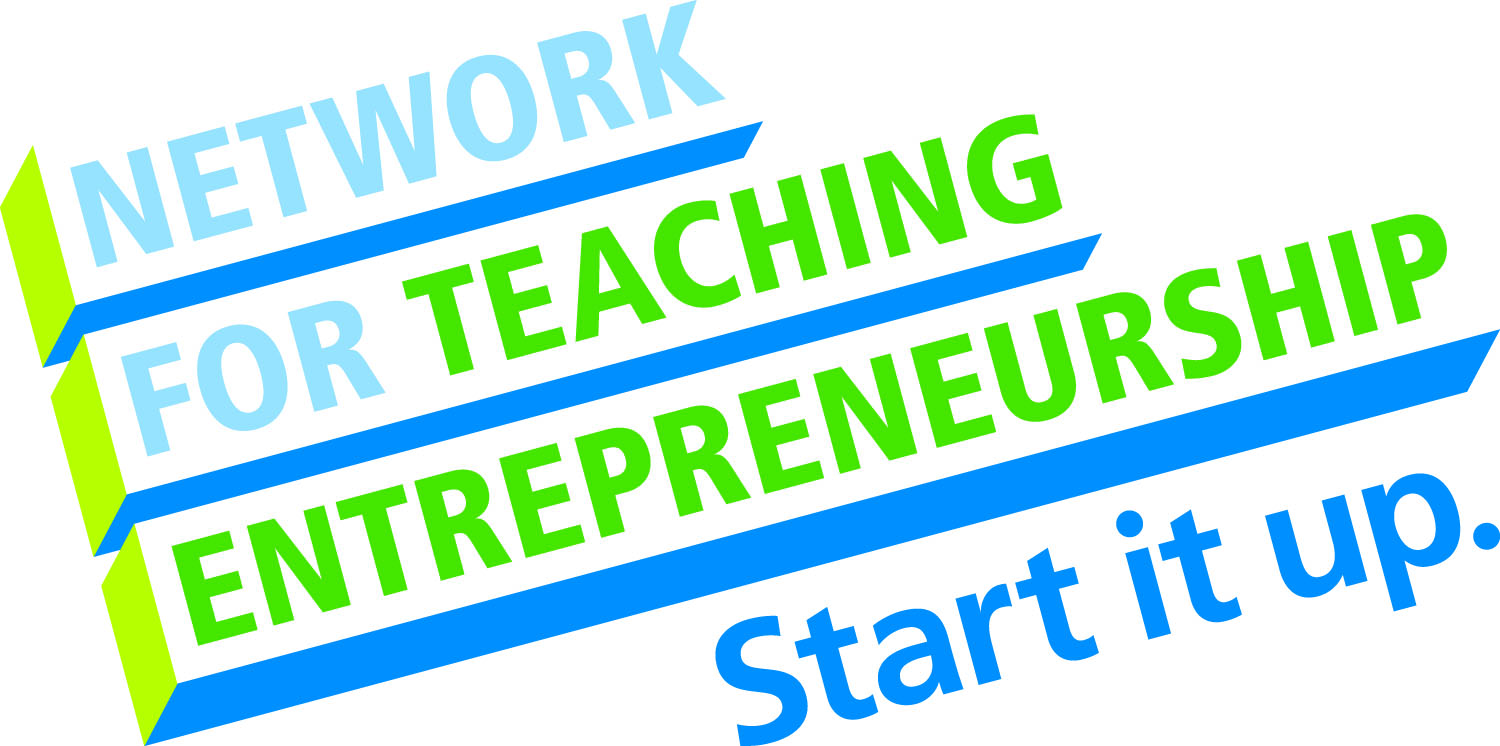 10
[Speaker Notes: Our  def. of one unit is a 30  minute game experience for one person with an accessory purchase and a coupon rebate.
 in total it takes about 5 minutes to attend to this one customer, however  since we plan on developing a coupon rebate system with our competitiors at GameStop , quarterly meetings need to be held each year to discuss how much money will be given back to us in return for providing GameStop with new customers. This accounts for $10 bringing our total direct labor cost per unit to 1.09.

Since our  EOU is very conservartive, our materials cost only accounts f or 25% of all customer visits. Meaning 1 out  of every four people will purchase an ACC or use their coupon at gamestop towards a game purchase.  With all this taken in account our total mat. Cost  is $2.06 and our cost of sales per unit it $3.15

Make deal with gamestop quaterly
2 min to get situated
2 min for coupon
1 min accessory checkout



RAJ

For Service and Manufacturing Businesses only.  

Definition of Unit:  A quick description of the product or service being sold.  Think of this as the minimum number and type of products students’ are willing to sell to a customer.  For example, if a student plans to sell retail sunglasses, the minimum number they’ll be willing to sell will likely be 1 pair of sun glasses.

Direct Labor/Unit:  This calculation only includes time spent actually building a product or providing a service (On your mark…get set…GO…stop.).  It doesn’t include indirect labor, such as time spent passing-out flyers, shopping for materials or sweeping office floors.

Helping students arrive at a direct labor figure can be challenging.  There are a number of ways they can look at it:
	1.  If I’ve never worked before and took a job, what might I be paid?
	2.  What do others, with my experience level, get paid for similar work?
	3.  If I had to hire another person to perform this labor for my business, 
	     what would I be willing to pay them given the level of quality and 
	     efficiency I expect?

Materials/Unit:  We should encourage students to shop for wholesale prices.  These items should likely be purchased in bulk at better prices than retail shopping.  There’s room here to enable judges to follow these calculations, which are the numbers behind the Economics of 1 Unit slide.

Many students unnecessarily pay themselves more than once in the business plan.  There are four main ways that students pay themselves:

Direct Labor:   This is an hourly wage based on the standard pay for the industry in which the student is working.  Try to get students to think beyond minimum wage by looking at online resources such as salary.com or craigslist.com to get comparable rates of pay.  Steer students towards paying more than minimum wage for skilled or semi-skilled labor (braiding hair, lawn care, computer repair, etc.)
Entrepreneurial Stipend:  This can be found on the Fixed Costs slide and is similar to a salary students may pay themselves on a monthly basis.
Comission:  This is on the EOU slide and is a variable cost that fluctuates based on the number of units sold.
Salary:  This can also be found on the Fixed Cost slide
% of profit:  There is no slot on the template for students to indicate they are taking a percentage of profit but students could mention it when they present the income statement.

Whenever students enter any of the above information on the template, have them write it in green to keep track of payments.  Then, students must double check their plan to make sure they are not paying themselves more than once.  
ACTIVITIES:
Bic pen activity (disassembled in bag – make teams of students assemble them)
Fieldtrip to manufacturing or service business 
ZipBin Case Study
Book store owner case study to be written (may be oppty recognition)
Activity for identifying variable costs (vs. direct labor and materials) – packaging, commission, 
Variable and fixed cost bingo activity

*Try to keep a ‘math journal’ with your students: Spend first 5-10 mins of class each day doing math calculations based on business financials.]
Economics of 1 Unit
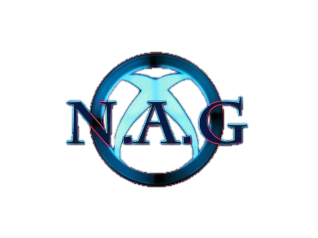 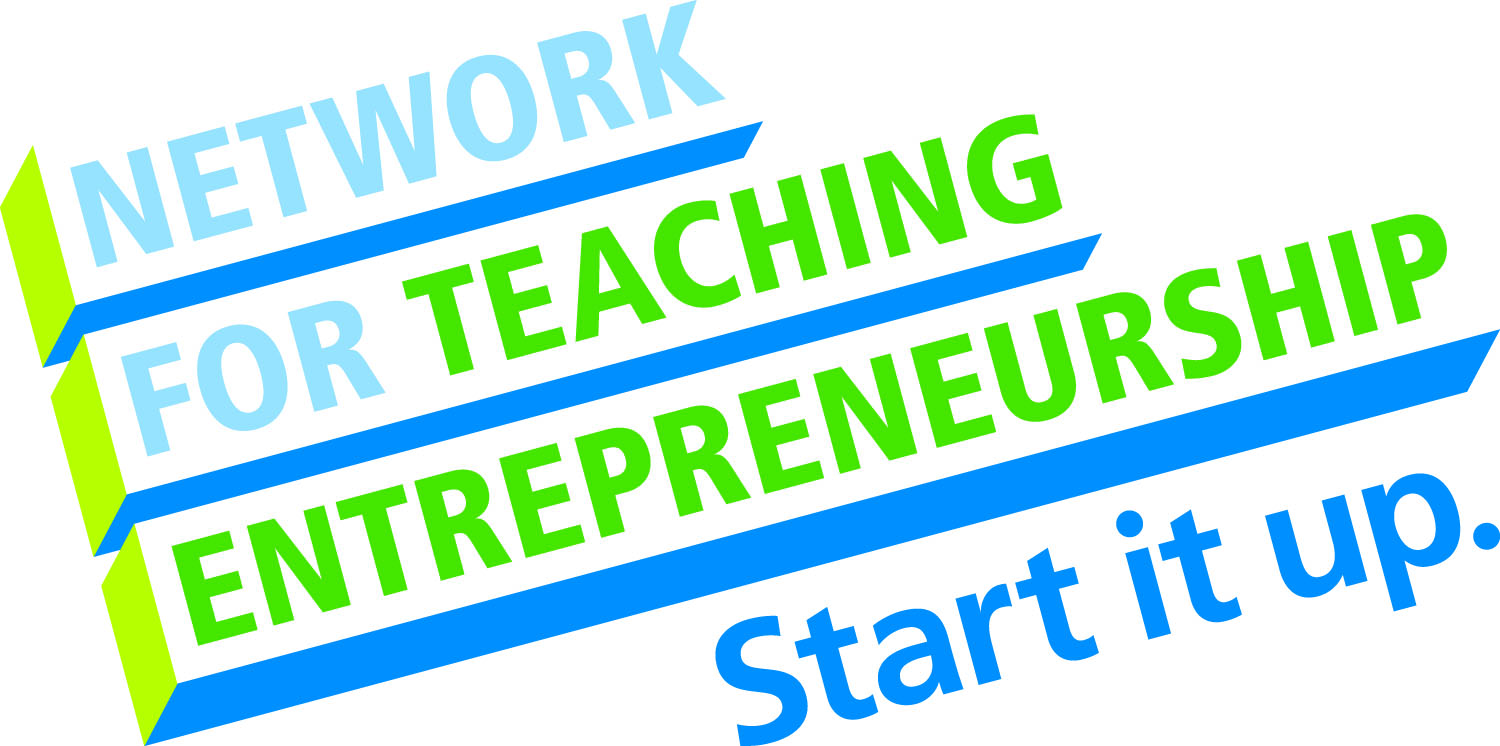 11
[Speaker Notes: RAJ 
Our DOU again is……….we plan to sell this at $26.25. Keep in mind that only 25% of all customers leave with an additional accessory or use their coupon towards a purchase at gamestop. After numerous deductions, our total cost of sales is $3.15 and our contribution margin is $23.10.
$10- experience
$1- Coupon
$60(25% of the time)- $15]
Average Monthly Fixed Costs
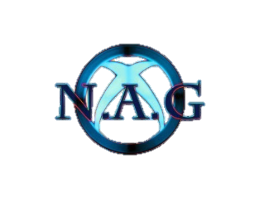 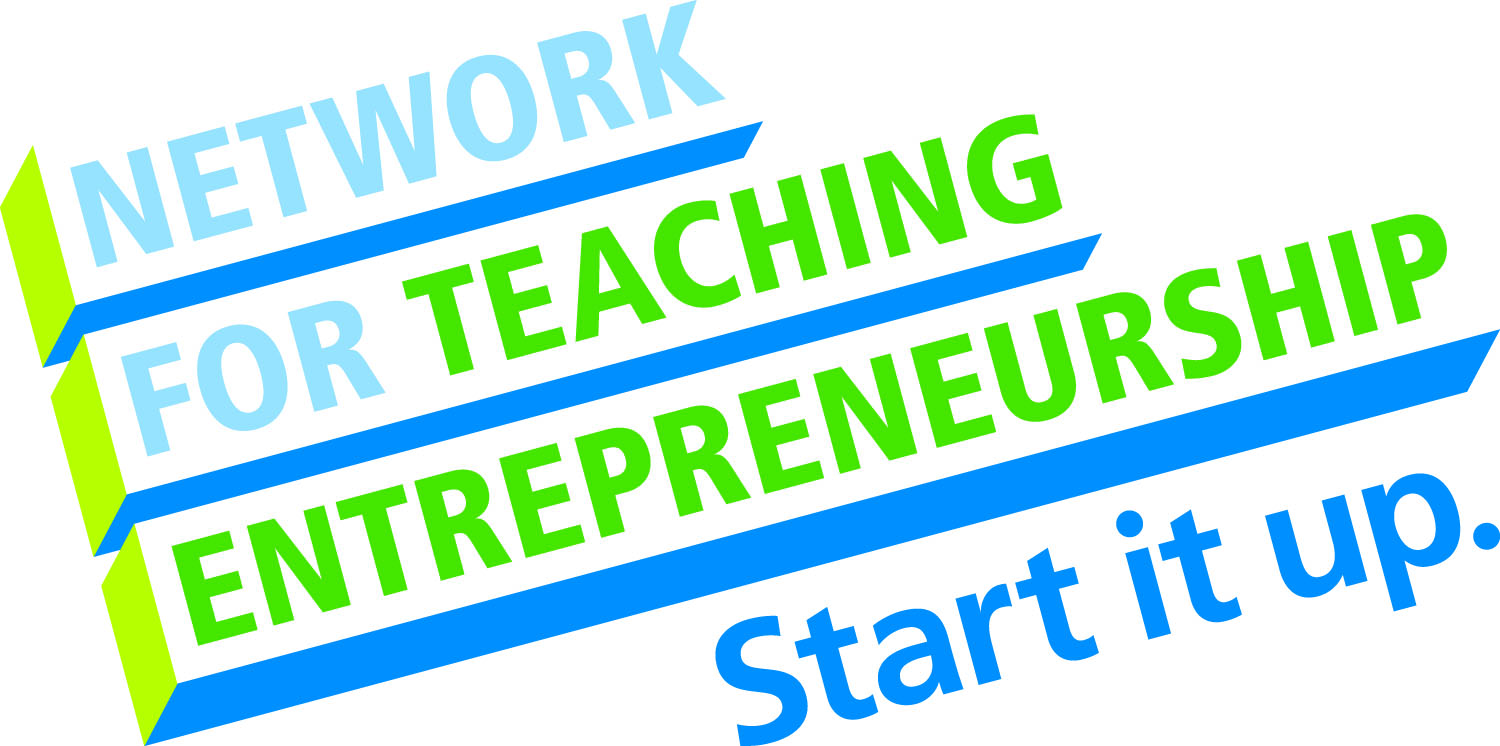 12
[Speaker Notes: Our toal monthly fixed costs is 3,920.00 with a majority of this coming from our rent and the salaries of our employees. ($9/hr)




PETER


Salary for employees (month) 1,080.00]
Time Management Plan
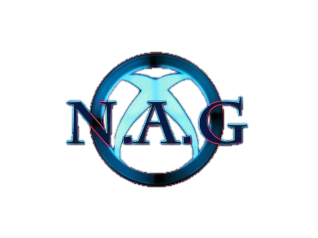 Business Schedule for a Typical Week (168 hours)
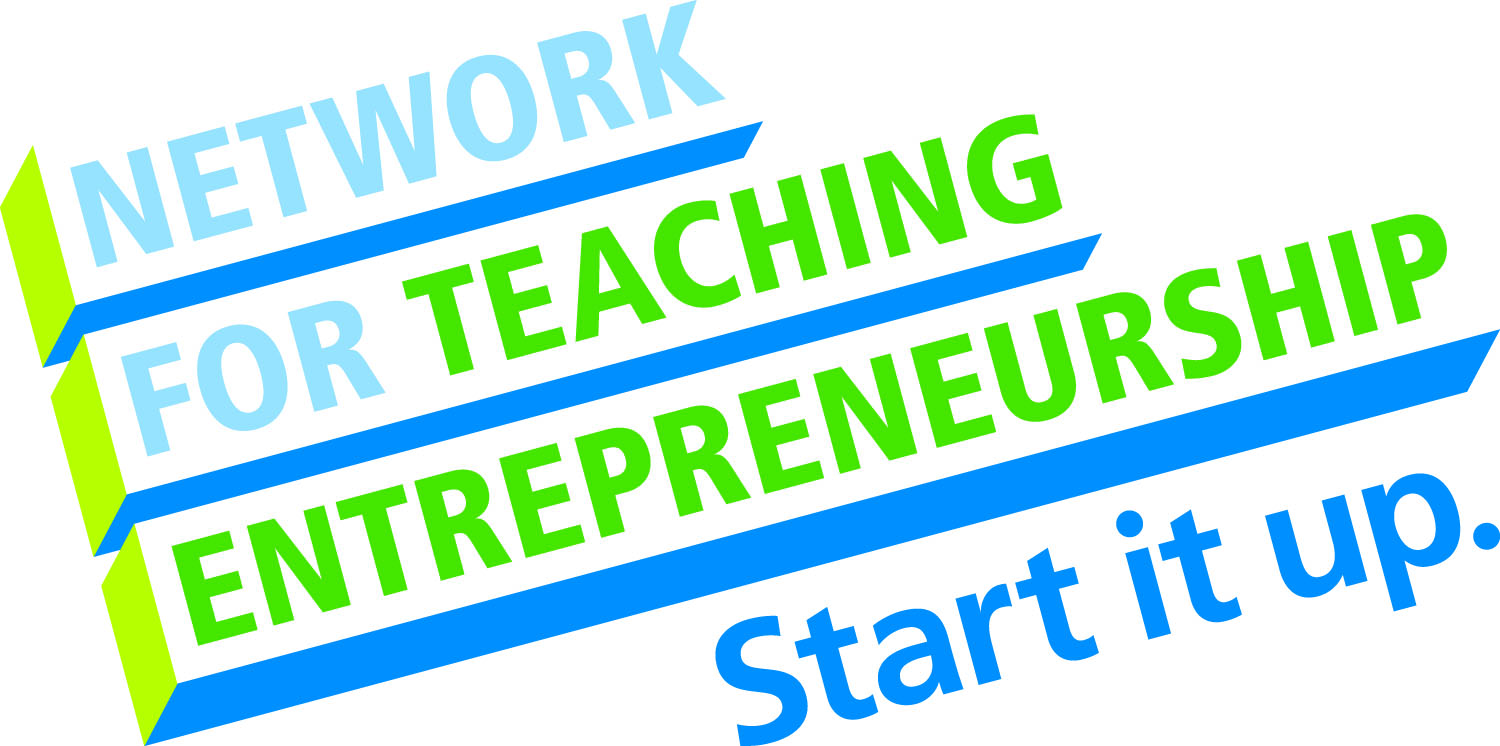 13
[Speaker Notes: PETER
A typical business week includes 40 hours of business hours, 24 hours of work hours, 45 hours of school hours, and 59 hours of free time.]
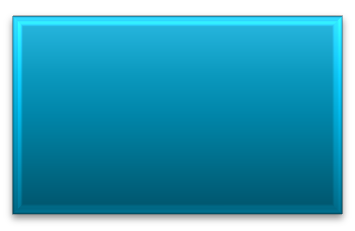 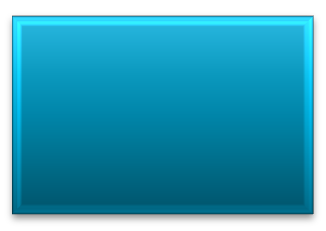 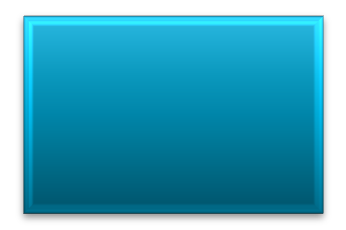 Full Capacity

8640
Break Even Units
Total Units

4240
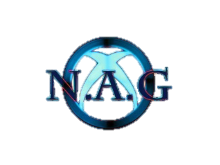 Monthly Sales Projections
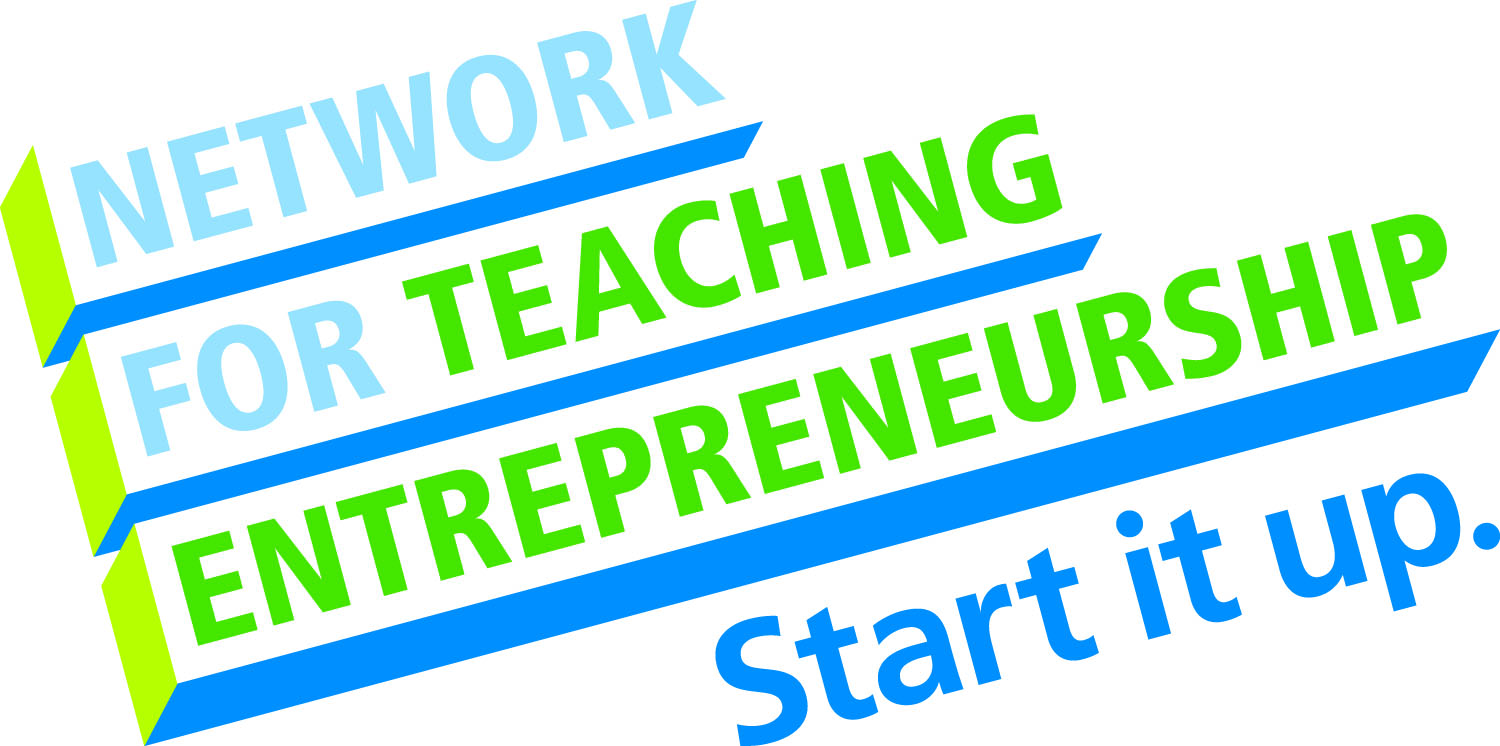 92
14
[Speaker Notes: At the end of one year, we will sell 4240 units and will have a break even number of 92 units. The number of units is expected to fluctuate quite a bit throughout the year but it will be increasingly high between oct. and dec. seeing this is when the most newest games are released.

RAJ

Avg Unit: 1 people, 30 min ea./ 10 min for setup

Max: 9 groups per day/ 45 groups per week

180 groups per month/ 2160 per year]
Projected Yearly Income Statement
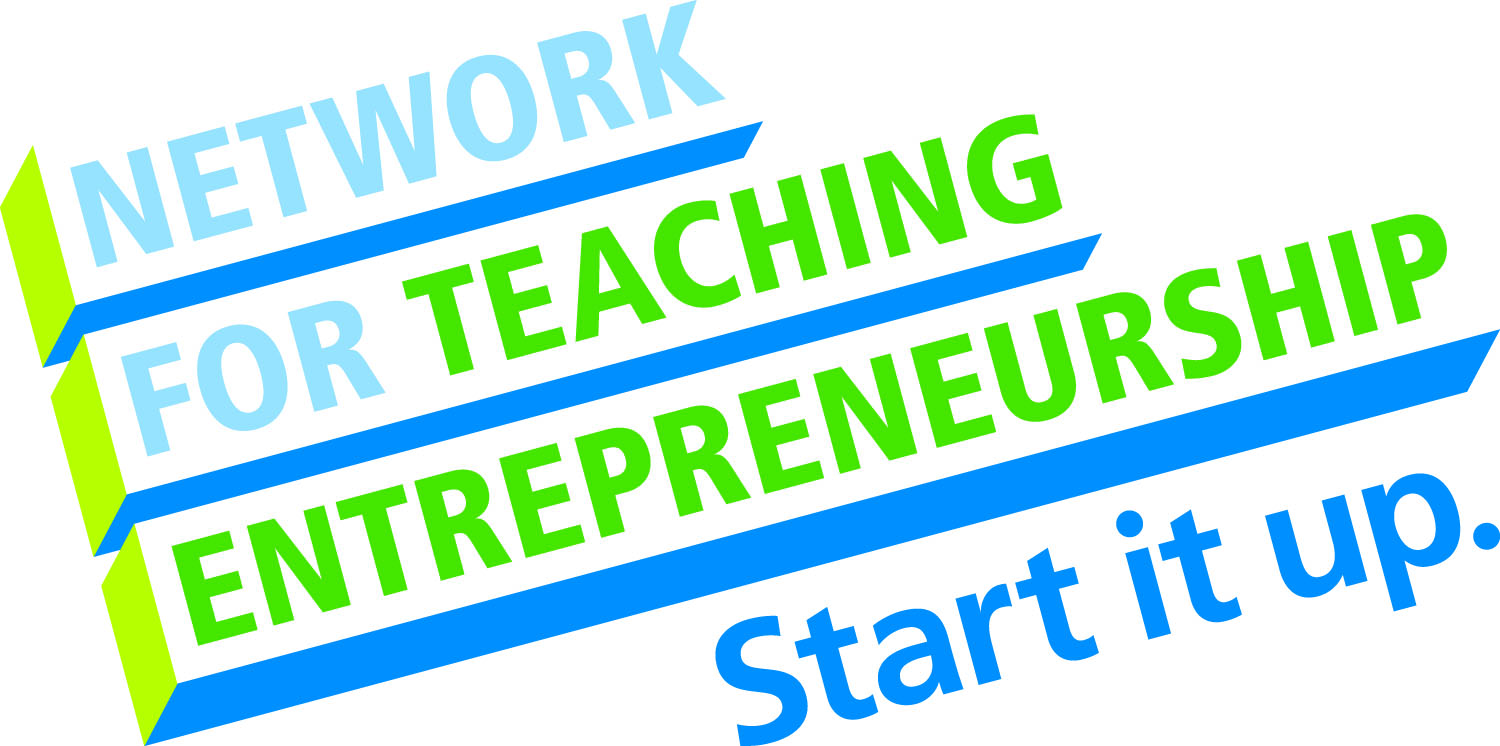 15
[Speaker Notes: RAJ
We will sell a total of 4240 units at 26.25 per year leaving us with 111,300 of total sales. After deducting cogs, were left with a gross profit of 97,944. After accounting for other unforeseen costs taxes, were left with a net profit of 34,428.]
Return
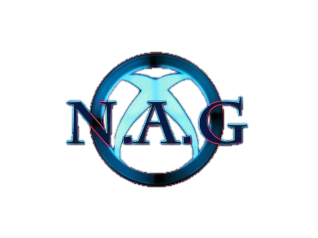 …on Investment
192%
Annual Net Profit
$34,428.00
=
$1.92
Start-Up Inv.
$17,900.00
…on Sales
31%
Annual Net Profit
$34,428.00
$0.31
=
Total Sales
$111,300.00
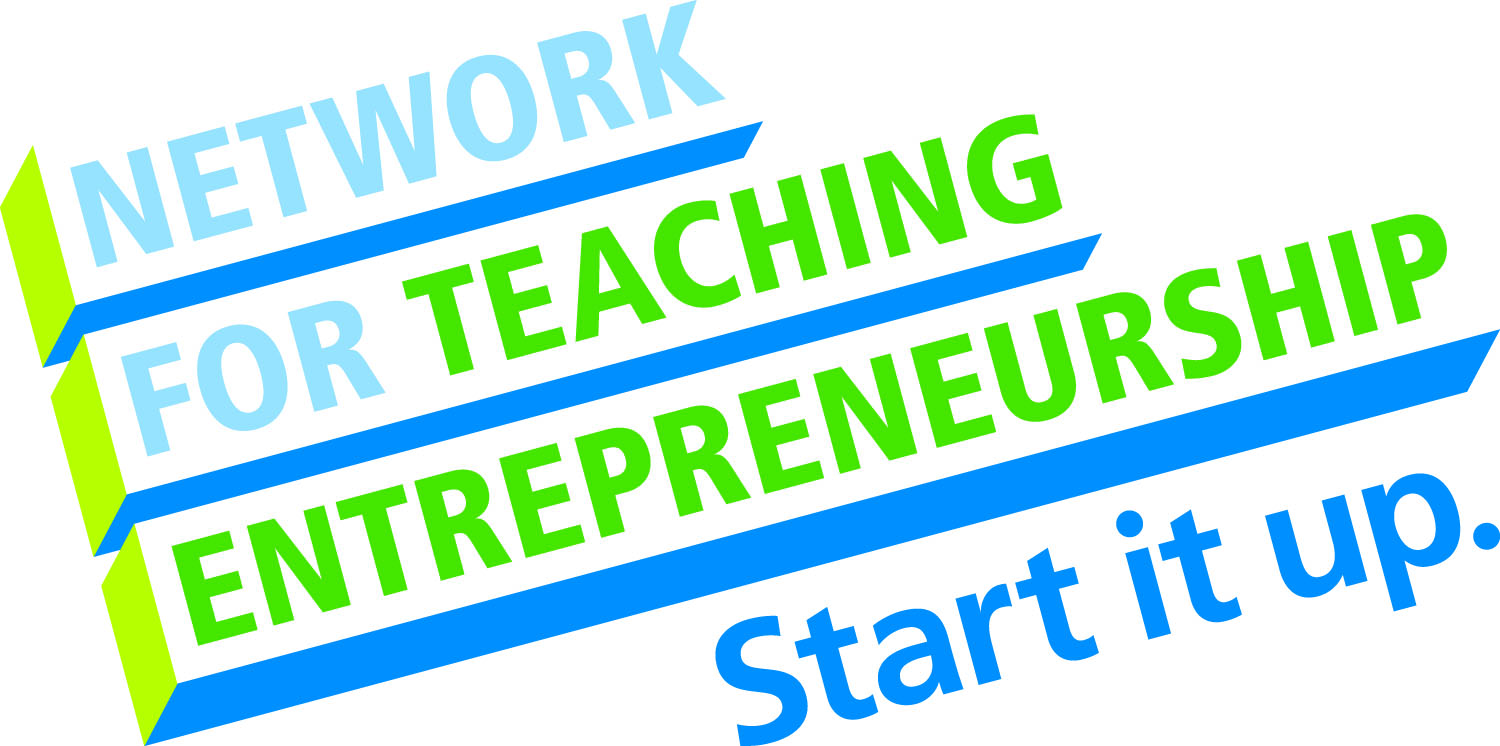 16
[Speaker Notes: Our return on investments is 192% and our ROS is 31%

PETER]
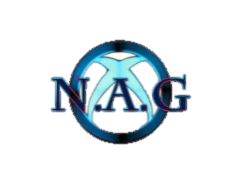 Start-up Investment
Total Time Investment
$1800
Hours Needed
150
Wage
$12
x
=
Total: $17,900.00
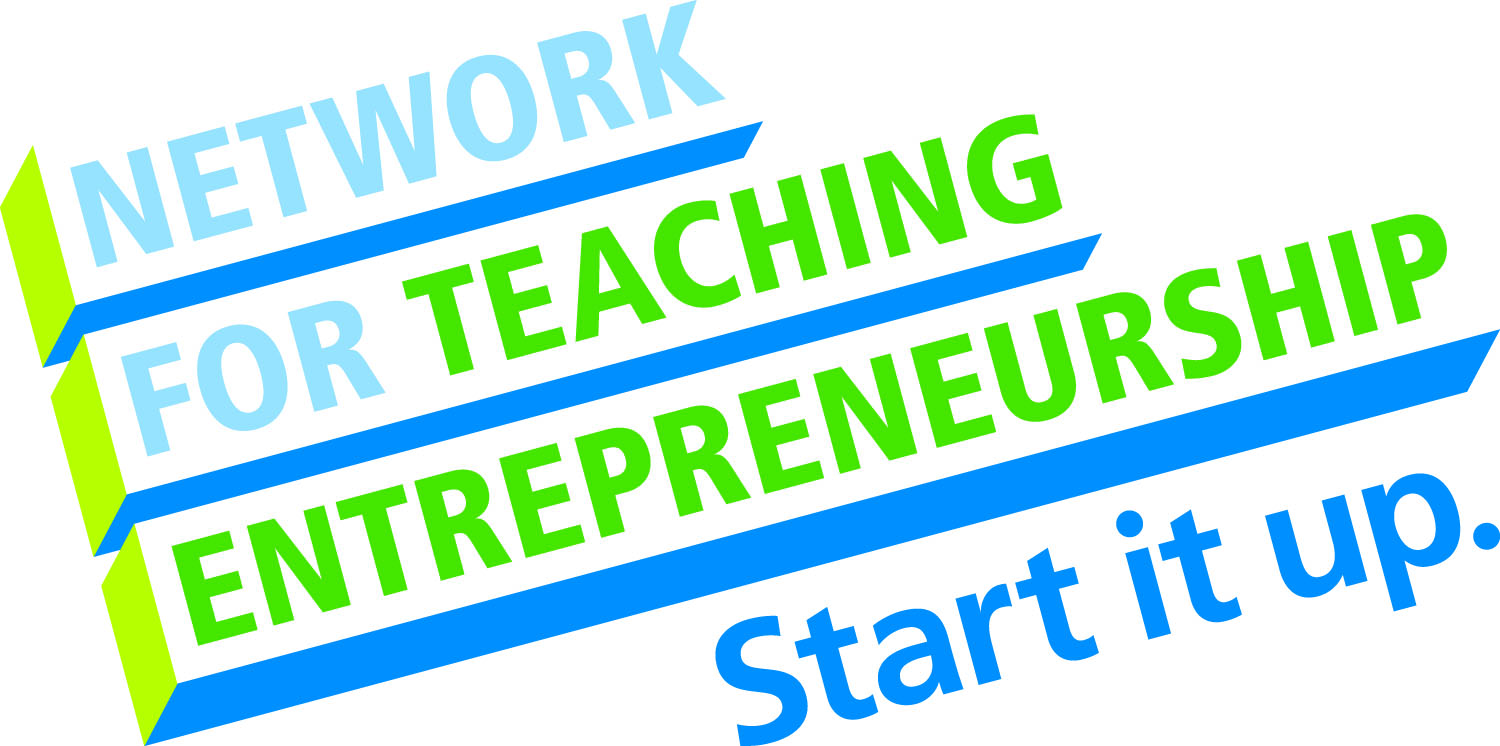 17
[Speaker Notes: Our est. start up investment is 16,100  with a cash reserve of  4,260. After considering the time it takes to start this biz, were left with a total start up invest. Cost of 17,900.


RAJ

XBOX
 Controllers(15): 26.09 ea.  391.35 total
 Headsets(20)L 4.98 ea.  93.80 total
 Cards(30) 6.17 ea. 201.60 total
 Consoles(4): $900 ea.  1800 total

WII
 Controllers(15): 16.54 each  248.10 total
 Wheel(12) 2.09 ea.  25.08 total
 Gun(12): 10.19 ea.  122.28 Total
 Consoles(4): 140 ea.  560 total

PS3
 Controllers(15): 25.86 ea.  387.90 total
 Headsets(20): 14.57-14.89 ea.   297.83 total (1 lot of 20)
 Consoles(4): 270 ea.  1080 total

SHELVES
 Used store wall shelving unit(4): $800 buystorefixtures.com
FURNITURE: $2,000-
Television sets:(23) - $3900 – alibaba.com

CHAIRS
 Games chairs: 29.88 ea. (24) $720  amazon.com

Wall stands(for tvs) 23: $950 - $40ea.

GRAND TOTAL: $13,438]
Financing Strategy for Total Start-up Investment
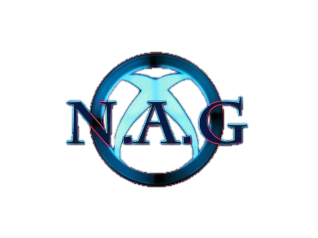 Totals: 					$17,900.00
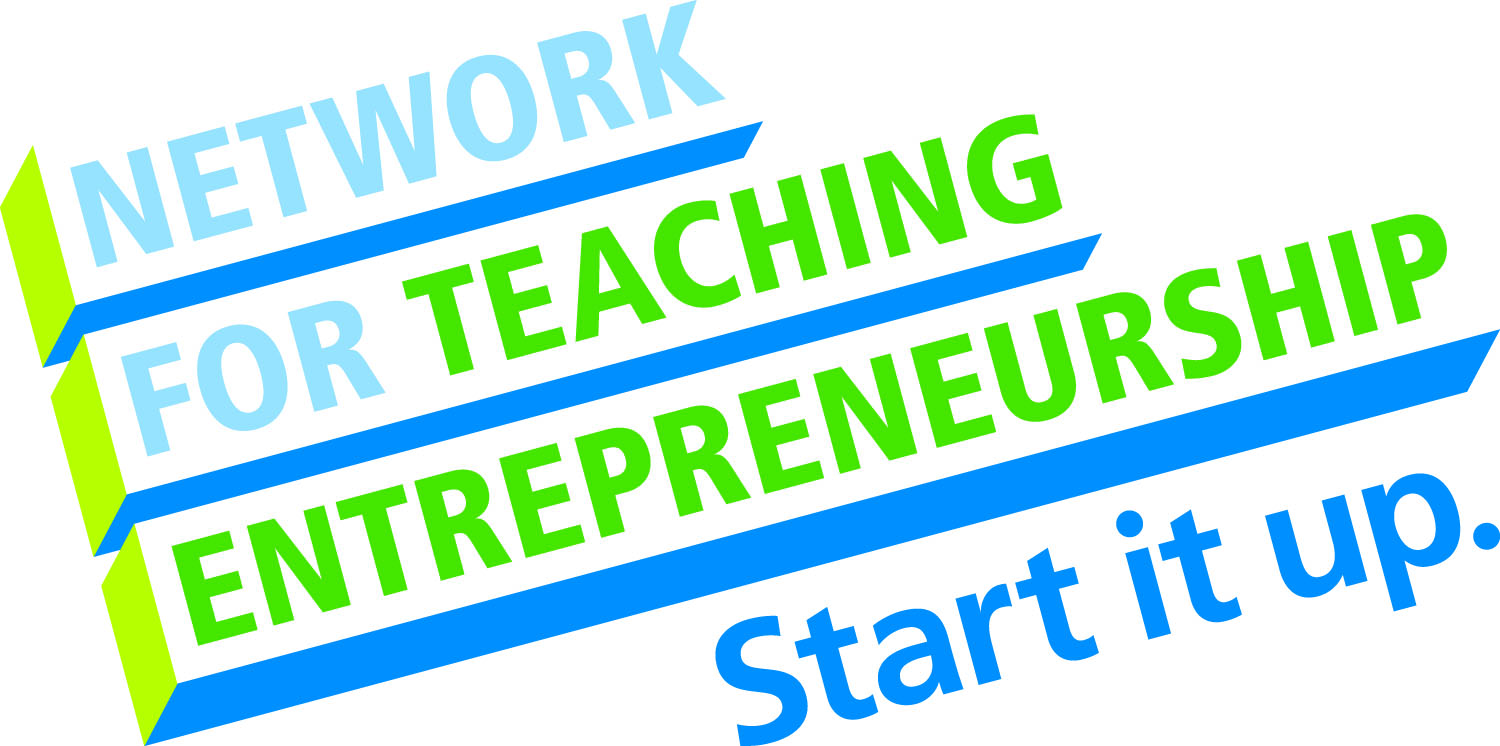 18
[Speaker Notes: PETER
 we plan on getting this money from both our personal saving and donations form relatives and friends.]
Business Responsibility PlanPhilanthropic Strategy Plan
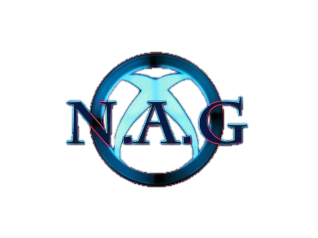 We will donate 5% of our net profits to the Children's Cancer Fund of America foundation

Our consumers will be aware of this by the CCFOA logo which will be included on our business cards
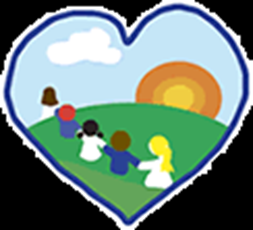 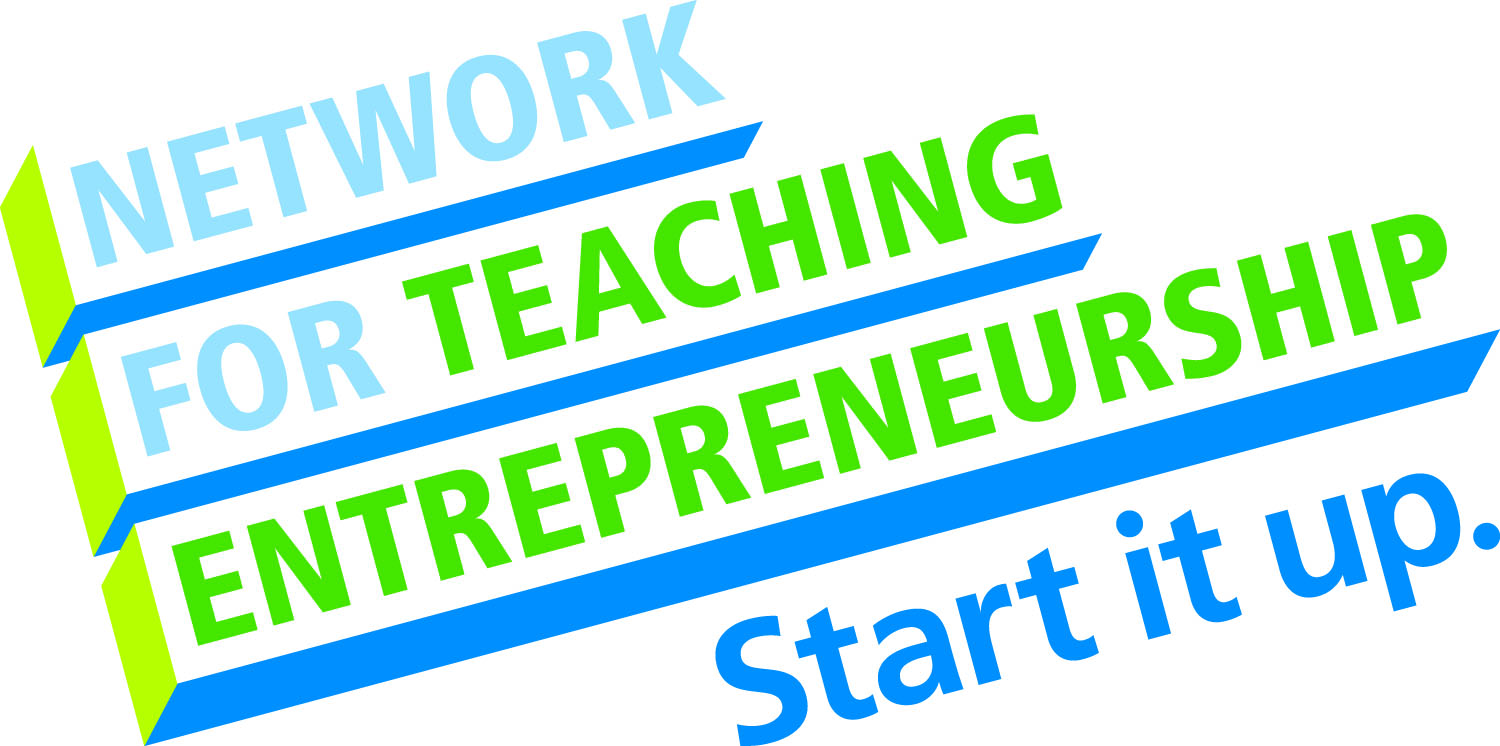 19
[Speaker Notes: RAJ]
Business & Educational Goals
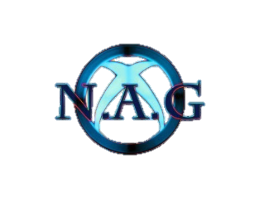 Personal
Business
Graduate high school amongst the top of the class

Attend the college of our choice
Pay ourselves a higher wage 


To hire two employees by the end of the first year
Short Term
Look to further our education by pursuing a master’s degree

Pursue a career of our choice
Double sales by the end of the second year

 Being a host for MLG tournaments
Long Term
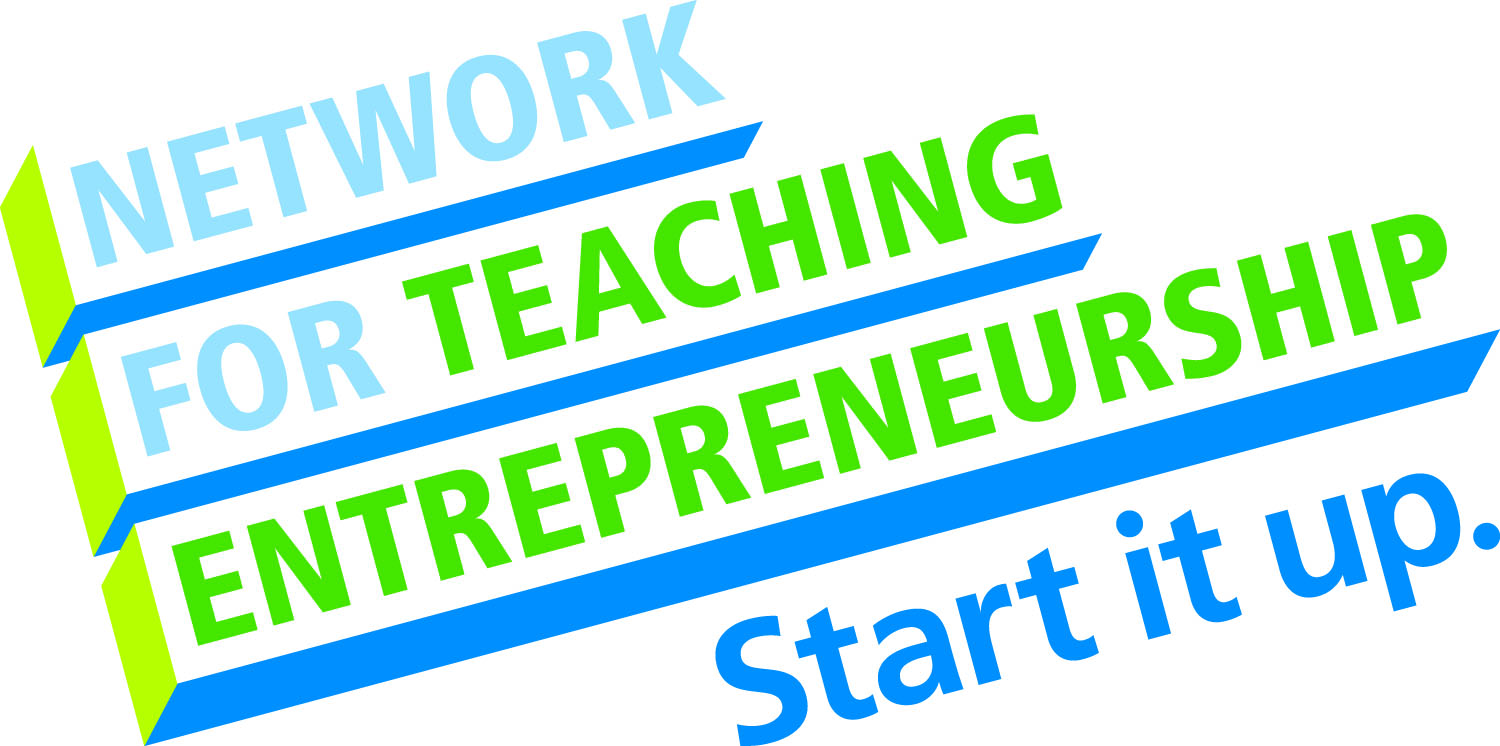 20
[Speaker Notes: PETER]
Experience Games!
Thank you for your consideration of
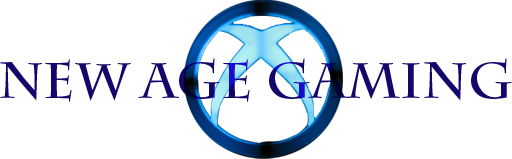 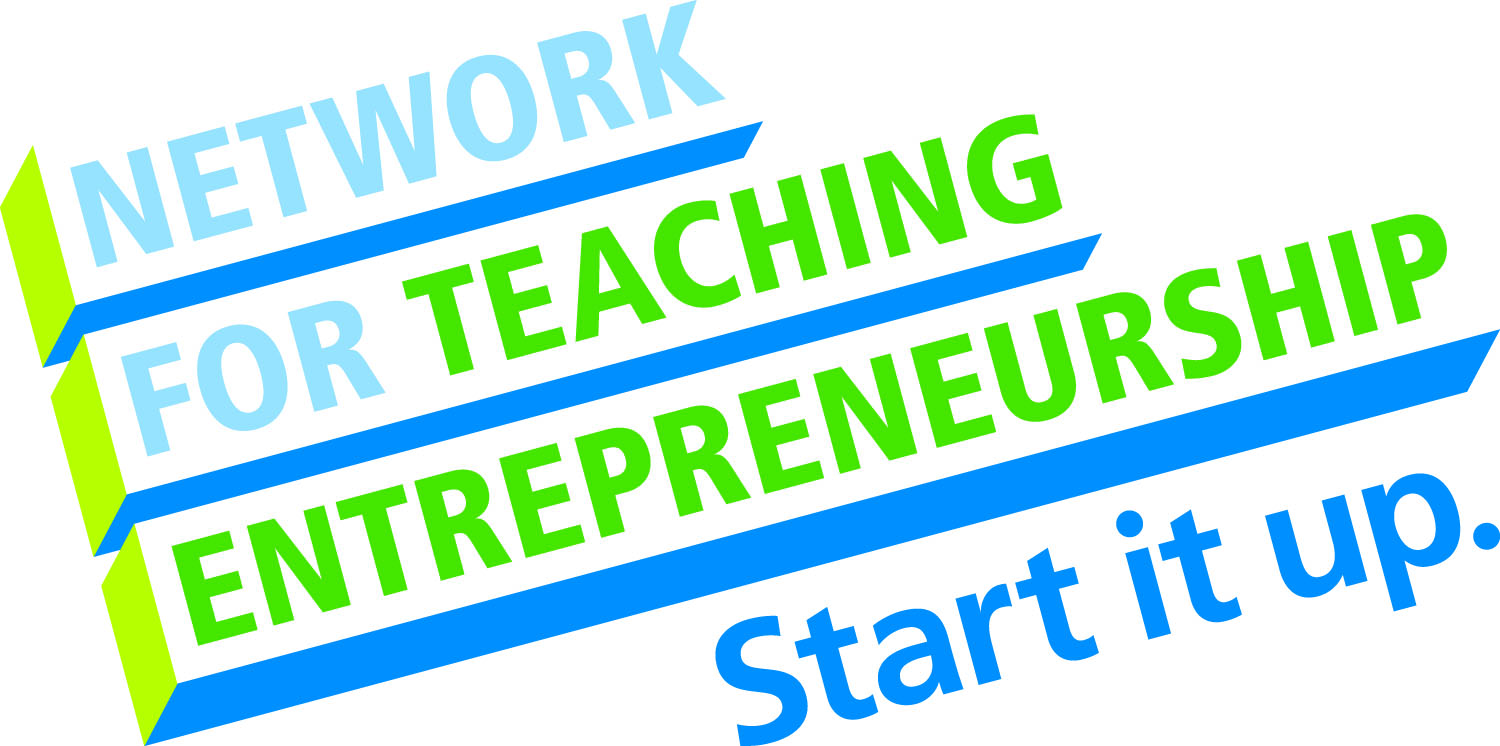 21
[Speaker Notes: BOTH]